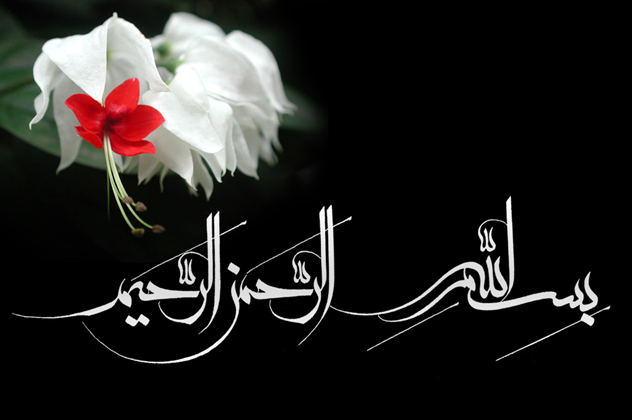 1
راز سقوط و انحطاط تمدن ها و جوامع
2
2
3
ذلِکَ بِأَنَّ اللَّهَ لَمْ یَکُ مُغَیِّراً نِعْمَةً أَنْعَمَها عَلی‏ قَوْمٍ حَتَّی یُغَیِّرُوا ما بِأَنْفُسِهِمْ وَ أَنَّ اللَّهَ سَمیعٌ عَلیمٌ (سوره انفال/ آیه 53)خداوند هیچ نعمتی را که به گروهی بخشیده تغییر نمی دهد و از آن نمی گیرد جز آنکه آنها خودشان را تغییر دهند و گناهی کنند که بخاطر آن مستحق سلب آن نعمت شوند.
3
4
مطالعات تاریخی نشان می دهد که بسیاری از تمدن ها و جوامع به علت ظلم، شرک، کفر، عصیان، تفرقه، معصیت و نافرمانی خداوند به هلاکت رسیده و سقوط نمودند؛ شش گروهی که در آیات قرآن کریم از آنها نام برده شده است عبارتند از: فرعونیان، قوم متعصب نوح، زورمندان عاد و ثمود، آلودگان اصحاب الرس و قوم لوط که هرکدام به نوعی از انحراف فکری، اخلاقی و اقتصادی گرفتار بودند و آنها را به نابودی کشاند.
4
هر قومی با گناهی به نابودی کشیده شده اند :
5
قوم نوح: در اثر طغیان، کوردلی و تقلید کورکورانه
قوم هود: به علت بت پرستی و انحراف در عقیده و تکذیب آیات الهی
قوم ثمود: در نتیجه نافرمانی، فاصله طبقاتی، تکبر، فساد و استثمار
قوم لوط: به علت شهوت رانی و انحراف جنسی
قوم مدین: در اثر سه عامل شرک، فساد و کم فروشی
قوم فرعون: در اثر تبعیضات نژادی و استثمار ملت ضعیف
قوم بنی اسرائیل: به علت نقض عهد و میثاق الهی و روی آوردن به              ظواهر دنیای مادی
5
شیوه های عذاب الهی
6
مسلط ساختن بعضی از ستمگران بر بعضی دیگر جهت عذاب آنان
ایجاد تفرقه و درگیری 
قحطی و خشکسالی
نزول باران های سنگ از آسمان
غرق شدن در آب یا سیلاب
ارسال بادهای سرد و سخت
خسف یا فروبردن در زمین
6
تذکر تاریخی
7
دو نمونه تاریخی که گویای توقف رشد تمدن اسلامی  است:
1- حمله مغولان در قرن هفتم بمدت چهل سال
2- جنگ های صلیبی از سوی مسیحیت علیه اسلام به مدت 2 قرن (از سال 1095 تا 1291 میلادی)
7
8
اقسام انحطاط
انحطاط فرهنگی تمدن ها و عوامل آنها 
انحطاط سیاسی تمدن ها و عوامل آنها 
انحطاط اقتصادی تمدن ها و عوامل آنها 
انحطاط دفاعی و امنیتی جامعه وتمدن ها و عوامل آنها
8
9
انحطاط فرهنگی تمدن ها و عوامل آنها
گناه و معصیت
ظلم
کفر
تقلید کورکورانه
جهل، بی خبری و عقب ماندگی علمی
مترفین (خوشگذران ها) و دین ستیزی سردمداران اجتماع
مفاسد اخلاقی
بازگشت
9
10
گناه و معصیت
بر اساس آیه 36 سوره احزاب هیچ کس حق نافرمانی (گناه و معصیت) ندارد و نتیجه گناه گمراهی و سقوط است.

وَ ما کانَ لِمُؤْمِنٍ وَ لا مُؤْمِنَةٍ إِذا قَضَي اللَّهُ وَ رَسُولُهُ أَمْراً أَنْ يَکُونَ لَهُمُ الْخِيَرَةُ مِنْ أَمْرِهِمْ وَ مَنْ يَعْصِ اللَّهَ وَ رَسُولَهُ فَقَدْ ضَلَّ ضَلالاً مُبيناً ( احزاب/ 33)
بازگشت
10
11
ظلم
مصادیق ظلم از منظر قرآن کریم
	1- شرک و افترا به خداوند (لقمان/ 13)
	2- تکذیب آیات الهی و رویگردانی از آنها (انعام/157)
	3- بازداشتن مردم از راه و رسم و تعالیم الهی (اعراف/44)
	4- حکم کردن بر خلاف دستورات الهی (مائده/45)
	5- سرقت از مال غیر (یوسف/75)
11
12
ظلم
نتیجه ظلم و ستمکاری:
1- سرنوشت ظالمان، جامعه ظالم و حکومت ظالم، هلاکت و نابودی است (شوری/ 42 و قصص/59)

2- هر نسلی که ستمکار بودند آنان را به هلاکت رساندیم (یونس/13)
بازگشت
12
13
کفر
بر اساس آیه 136سوره نساء، عدم ایمان به انبیاء، کتب آسمانی پیشین و فرشتگان وحی مفهومش انکار خداوند است و نتیجه انکار خداوند و دوری از حق، گمراهی و سکوت است . 

يا أَيُّهَا الَّذينَ آمَنُوا آمِنُوا بِاللَّهِ وَ رَسُولِهِ وَ الْکِتابِ الَّذي نَزَّلَ عَلي‏ رَسُولِهِ وَ الْکِتابِ الَّذي أَنْزَلَ مِنْ قَبْلُ وَ مَنْ يَکْفُرْ بِاللَّهِ وَ مَلائِکَتِهِ وَ کُتُبِهِ وَ رُسُلِهِ وَ الْيَوْمِ الْآخِرِ فَقَدْ ضَلَّ ضَلالاً بَعيداً
بازگشت
13
14
تقلید کورکورانه
طبق آیه 170سوره بقره، اگر از گذشتگان نادان و هدایت نشده پیروی شود یعنی عقب گرد و ارتجاع؛ به بیان دیگر دوست داشتن تقلید از دشمنان و بیگانگان موجب خشم خداوند و انحطاط است. 

وَ إِذا قيلَ لَهُمُ اتَّبِعُوا ما أَنْزَلَ اللَّهُ قالُوا بَلْ نَتَّبِعُ ما أَلْفَيْنا عَلَيْهِ آباءَنا أَ وَ لَوْ کانَ آباؤُهُمْ لا يَعْقِلُونَ شَيْئاً وَ لا يَهْتَدُونَ 
(بقره / 170)
بازگشت
14
15
جهل، بی خبری و عقب ماندگی علمی
1- تأسیس حکومت الهی بدون علم سرشار امکان پذیر نیست.(نمل/ 15)
2- معیار برتری مؤمنین علم و دانش سرشار می باشد. (نمل/ 15)
3- هر قدرتی از علم سرچشمه می گیرد. (نمل/ 15)
4- هدف از آفرینش عالم، معرفت است. (طلاق/12)
5- هدف بعثت پیامبر تعلیم و تربیت است. (بقره/151)
6-هرگاه خدا بنده ای را خوار دارد، او را از آموختن علم برکنار دارد.
                                                                   (نهچ البلاغه/ حکمت 288)
7- مردم دشمن نادانسته های خود هستند.(نهچ البلاغه/حکمت172و438)
بازگشت
15
16
مترفین (خوش گذران ها) و دین ستیزی سردمداران اجتماع
1- اگر بزرگان شما جزء خوش گذران ها قرار گرفتند و دین ستیزی رواج پیدا نمود بر اساس سنت های الهی سقوط جامعه حتمی است.(اسراء/ 16)
2- معمولا مخالفین رهبران الهی گروه مترف طغیانگر می باشند. (سبأ/34)
3- این گروه (مترفین)  برای نگهبانی از ثروت خود، قدرت حکومت را یدک می کشند. (سبأ/ 35)
4- رهبران الهی برای تداوم حیات جامعه توحیدی فورا به مبارزه با مترفین برمیخواستند. (سبأ/ 35)
5- بسیاری از جوامع به علت هوسرانی، خوشگذرانی و غرور نعمت
               هلاک شدند . (قصص/58)
بازگشت
16
17
مفاسد اخلاقی
1- نزدیک زنا نشوید که کاری بسیار زشت و بد راهی است.(اسراء/ 32)

2- سرانجام کار مجرمان آلوده به مفاسد اخلاقی به جایی می رسد که بوسیله بارانی از سنگ نابود می شوند (اعراف/80 و 84)
17
18
مفاسد اخلاقی
مقدمات نزدیکی به زنا از منظر علمای اخلاق که زمینه سقوط را فراهم می سازد عبارتند از:
 چشم چرانی، برهنگی، بی حجابی، کتاب های بدآموز، فیلم های بد، نشریات فاسد، کانون های فساد، اختلاط زن و مرد اجنبی، سخت گیری در امر ازدواج و ...
بازگشت
18
19
انحطاط سیاسی تمدن ها و عوامل آنها
تفرقه و دوگانگی
دوستی با دشمنان
تبعیت کردن از دشمن
اطاعت ناپذیری از رهبر صالح
زمامداران نالایق
علمای فاسد
بازگشت
19
20
تفرقه و دوگانگی
بر اساس آیه 153 سوره انعام صلاح جامعه در رفتن به راه مستقیم توحید، حق و عدالت و پرهیز از تفرقه و تشتت است و شما حق ندارید در راه های انحرافی و پراکنده گام نهید که شما را از راه خدا منحرف و پراکنده می سازد.
وَ أَنَّ هذا صِراطي‏ مُسْتَقيماً فَاتَّبِعُوهُ وَ لا تَتَّبِعُوا السُّبُلَ فَتَفَرَّقَ بِکُمْ عَنْ سَبيلِهِ ذلِکُمْ وَصَّاکُمْ بِهِ لَعَلَّکُمْ تَتَّقُونَ (انعام/ 153)
20
21
تفرقه و دوگانگی
و همچنین خداوند متعال در آیه 46 سوره انفال می فرماید: 
وَ أَطيعُوا اللَّهَ وَ رَسُولَهُ وَ لا تَنازَعُوا فَتَفْشَلُوا وَ تَذْهَبَ ريحُکُمْ وَ اصْبِرُوا إِنَّ اللَّهَ مَعَ الصَّابِرينَ (انفال/ 46)
بر اساس این آیه نیز اگر اختلاف کنید از هم می پاشید و قدرت و ابهت و نیروی شما از بین می رود
بازگشت
21
22
دوستی با دشمنان
(1 از 15)
پذیرش ولایت کفار از سوی مؤمنان ممنوع است

وَ لَنْ يَجْعَلَ اللَّهُ لِلْکافِرينَ عَلَي الْمُؤْمِنينَ سَبيلاً
(نساء/ 141)
22
23
دوستی با دشمنان
(2 از 15)
هر کس با دشمن دوستی کند هیچ رابطه ای با خداوند ندارد و پیوند او به کلی از خدا گسسته است و از امدادهای غیبی محروم می شود.
لا يَتَّخِذِ الْمُؤْمِنُونَ الْکافِرينَ أَوْلِياءَ مِنْ دُونِ الْمُؤْمِنينَ وَ مَنْ يَفْعَلْ ذلِکَ فَلَيْسَ مِنَ اللَّهِ في‏ شَيْ‏ءٍ إِلاَّ أَنْ تَتَّقُوا مِنْهُمْ تُقاةً وَ يُحَذِّرُکُمُ اللَّهُ نَفْسَهُ وَ إِلَي اللَّهِ الْمَصيرُ   (آل عمران/ 28)
23
24
دوستی با دشمنان
(3و4و5 از 15)
ای مؤمنین دشمن را محرم اسرار خود قرار ندهید
دشمن همواره در پی ایجاد فساد و خلل و به انحراف کشاندن و انحطاط جامعه مسلمانان است.
حکومتی که با دشمنان دین رابطه صمیمی داشته باشد رو به انحطاط و زوال خواهد گذاشت.
يا أَيُّهَا الَّذينَ آمَنُوا لا تَتَّخِذُوا بِطانَةً مِنْ دُونِکُمْ لا يَأْلُونَکُمْ خَبالاً وَدُّوا ما عَنِتُّمْ قَدْ بَدَتِ الْبَغْضاءُ مِنْ أَفْواهِهِمْ وَ ما تُخْفي‏ صُدُورُهُمْ أَکْبَرُ قَدْ بَيَّنَّا لَکُمُ الْآياتِ إِنْ کُنْتُمْ تَعْقِلُونَ (آل عمران/ 118)
24
25
دوستی با دشمنان
(6و7و8 از 15)
هر گونه تمایل و اعتقاد به ستمگران داخلی و خارجی ممنوع است.
به جای تمسک به دشمنان و ظالمین باید به خدا توکل کرد.
تکیه بر ظالمان موجب می شود آتش شما را فرا گیرد.

وَ لا تَرْکَنُوا إِلَي الَّذينَ ظَلَمُوا فَتَمَسَّکُمُ النَّارُ وَ ما لَکُمْ مِنْ دُونِ اللَّهِ مِنْ أَوْلِياءَ ثُمَّ لا تُنْصَرُونَ 
(هود/ 113)
25
26
دوستی با دشمنان
(9 و 10 از 15)
دوستی با  دشمنی که در امر دین با مسلمانان پیکار کرده اند ممنوع است.
دوستی با کافرانی که مسلمانان را از خانه هایشان بیرون کرده اند ممنوع است.
إِنَّما يَنْهاکُمُ اللَّهُ عَنِ الَّذينَ قاتَلُوکُمْ فِي الدِّينِ وَ أَخْرَجُوکُمْ مِنْ دِيارِکُمْ وَ ظاهَرُوا عَلي‏ إِخْراجِکُمْ أَنْ تَوَلَّوْهُمْ وَ مَنْ يَتَوَلَّهُمْ فَأُولئِکَ هُمُ الظَّالِمُونَ (ممتحنه/ 9)
26
27
دوستی با دشمنان
(11 و 12 و 13 از 15)
حق ندارید دست دوستی به سوی دشمنانی که با مؤمنین عداوت دارند دراز کنید.
دشمنان خدا، ایمان به پروردگار را بزرگترین جرم می پندارند لذا هرگونه رابطه رابطه دوستی مخفیانه و آشکار با آنان ممنوع است.
هر کسی از مؤمنین با دشمنان دوستی کند از راه معرفت خدا منحرف گشته و موجبات سقوط را فراهم ساخته است.
يا أَيُّهَا الَّذينَ آمَنُوا لا تَتَّخِذُوا عَدُوِّي وَ عَدُوَّکُمْ أَوْلِياءَ تُلْقُونَ إِلَيْهِمْ بِالْمَوَدَّةِ وَ قَدْ کَفَرُوا بِما جاءَکُمْ مِنَ الْحَقِّ يُخْرِجُونَ الرَّسُولَ وَ إِيَّاکُمْ أَنْ تُؤْمِنُوا بِاللَّهِ رَبِّکُمْ إِنْ کُنْتُمْ خَرَجْتُمْ جِهاداً في‏ سَبيلي‏ وَ ابْتِغاءَ مَرْضاتي‏ تُسِرُّونَ إِلَيْهِمْ بِالْمَوَدَّةِ وَ أَنَا أَعْلَمُ بِما أَخْفَيْتُمْ وَ ما أَعْلَنْتُمْ وَ مَنْ يَفْعَلْهُ مِنْکُمْ فَقَدْ ضَلَّ سَواءَ السَّبيلِ (ممتحنه/ 1)
27
28
دوستی با دشمنان
(14 از 15)
طرح دوستی با دشمنان و جمعیتی که مورد خشم خداوند می باشند موجب عذاب شدید و خوار کننده است.

أَ لَمْ تَرَ إِلَي الَّذينَ تَوَلَّوْا قَوْماً غَضِبَ اللَّهُ عَلَيْهِمْ ما هُمْ مِنْکُمْ وَ لا مِنْهُمْ وَ يَحْلِفُونَ عَلَي الْکَذِبِ وَ هُمْ يَعْلَمُونَ * أَعَدَّ اللَّهُ لَهُمْ عَذاباً شَديداً إِنَّهُمْ ساءَ ما کانُوا يَعْمَلُونَ (مجادله/ 14 و 15)
28
29
دوستی با دشمنان
(15 از 15)
آثار دوستی با یهود و نصاری و تکیه بر دشمنان عبارتند از: 
حبط اعمال/ خسران/ ظلم/ محرومیت از هدایت/ انحطاط و سقوط
يا أَيُّهَا الَّذينَ آمَنُوا لا تَتَّخِذُوا الْيَهُودَ وَ النَّصاري‏ أَوْلِياءَ بَعْضُهُمْ أَوْلِياءُ بَعْضٍ وَ مَنْ يَتَوَلَّهُمْ مِنْکُمْ فَإِنَّهُ مِنْهُمْ إِنَّ اللَّهَ لا يَهْدِي الْقَوْمَ الظَّالِمينَ * فَتَرَي الَّذينَ في‏ قُلُوبِهِمْ مَرَضٌ يُسارِعُونَ فيهِمْ يَقُولُونَ نَخْشي‏ أَنْ تُصيبَنا دائِرَةٌ فَعَسَي اللَّهُ أَنْ يَأْتِيَ بِالْفَتْحِ أَوْ أَمْرٍ مِنْ عِنْدِهِ فَيُصْبِحُوا عَلي‏ ما أَسَرُّوا في‏ أَنْفُسِهِمْ نادِمينَ * وَ يَقُولُ الَّذينَ آمَنُوا أَ هؤُلاءِ الَّذينَ أَقْسَمُوا بِاللَّهِ جَهْدَ أَيْمانِهِمْ إِنَّهُمْ لَمَعَکُمْ حَبِطَتْ أَعْمالُهُمْ فَأَصْبَحُوا خاسِرينَ (مائده/ 51 و 52 و 53)
بازگشت
29
30
تبعیت کردن از دشمن
بر اساس آیات قرآن، زمامداران و مردم (حکومت و جامعه) باید به این اصول توجه کنند:
1- با پیشنهادهای سازشکارانه و خطوط انحرافی دشمنان مخالفت کنید.
2- با جهاد فکری، فرهنگی و ... از دشمنان تبعیت نکرده و به مقابله با آن برخیزید.
3- با عدم تبعیت از دشمن، ابتدا طاغوت زدایی کنید تا بتوانید نظام الهی را جانشین آن گردانید.
4- اگر شما از دشمنان تبعیت نکردید و سختی ها را با توکل به خداوند تحمل 
	کردید او حافظ و نگهبان شما (حکومت و جامعه خواهد بود.
		( آیات 1 تا 3 سوره احزاب و آیه 52 سوره فرقان)
بازگشت
30
31
اطاعت ناپذیری از رهبر صالح
1- تکذیب حقانیت رهبری صالح موجب عذاب، تنبیه و نابودی است.
کَذَّبَتْ قَبْلَهُمْ قَوْمُ نُوحٍ فَکَذَّبُوا عَبْدَنا وَ قالُوا مَجْنُونٌ وَ ازْدُجِرَ * فَکَيْفَ کانَ عَذابي‏ وَ نُذُرِ (قمر/ 9 و 21)
2- اگر از دستورات رهبر دینی سرپیچی کردید به سمت سقوط گام برداشته اید.
وَ إِذْ قالَ مُوسي‏ لِقَوْمِهِ يا قَوْمِ لِمَ تُؤْذُونَني‏ وَ قَدْ تَعْلَمُونَ أَنِّي رَسُولُ اللَّهِ إِلَيْکُمْ فَلَمَّا زاغُوا أَزاغَ اللَّهُ قُلُوبَهُمْ وَ اللَّهُ لا يَهْدِي الْقَوْمَ الْفاسِقينَ ( صف/ 15)
31
32
اطاعت ناپذیری از رهبر صالح
3- اطاعت از خدا و رهبری واجب است.
4- پراکندگی و نزاع ممنوع است.
5-اختلاف و نزاع در برابر دشمنان ممنوع است زیرا موجب تضعیف اطاعت از خدا و رهبری می شود.
6- اگر در اطاعت از خدا و رهبری سستی کنید هیبت و عظمت و قدرت شما از بین می رود.
7- در برابر حوادث سخت اگر استقامت کنید خدا با شماست.
وَ أَطيعُوا اللَّهَ وَ رَسُولَهُ وَ لا تَنازَعُوا فَتَفْشَلُوا وَ تَذْهَبَ ريحُکُمْ وَ اصْبِرُوا إِنَّ اللَّهَ مَعَ الصَّابِرينَ( انفال/ 46)
بازگشت
32
33
زمامداران نالایق
(ا از 2)
خداوند به زمامداران امر می کند که اگر صلاحیت ندارید امانت حکمرانی را به صاحبان صالح بسپارید تا جامعه سقوط نکند .
إِنَّ اللَّهَ يَأْمُرُکُمْ أَنْ تُؤَدُّوا الْأَماناتِ إِلي‏ أَهْلِها وَ إِذا حَکَمْتُمْ بَيْنَ النَّاسِ أَنْ تَحْکُمُوا بِالْعَدْلِ إِنَّ اللَّهَ نِعِمَّا يَعِظُکُمْ بِهِ إِنَّ اللَّهَ کانَ سَميعاً بَصيراً
(نساء/ 58)
33
34
زمامداران نالایق
(2 از 2)
بر اساس حدیث « الناس علی دین ملوکهم» زمامداران ناصالح می توانند جامعه را به سمت انحراف و کژی بکشانند.

رسول گرامی اسلام می فرمایند: دو دسته از امت من اگر اصلاح شوند، بقیه امت اصلاح می گردند و اگر فاسد شوند بقیه نیز فاسد می شوند، فقیهان و حکمرانان (بحارالانوار، ج۲، ص۴۹ )
بازگشت
34
35
علمای فاسد
ویژگی های علمای فاسد بر اساس آیات قرآن:
1- دنیا دوستی.
وَ اتْلُ عَلَيْهِمْ نَبَأَ الَّذي آتَيْناهُ آياتِنا فَانْسَلَخَ مِنْها فَأَتْبَعَهُ الشَّيْطانُ فَکانَ مِنَ الْغاوينَ * وَ لَوْ شِئْنا لَرَفَعْناهُ بِها وَ لکِنَّهُ أَخْلَدَ إِلَي الْأَرْضِ وَ اتَّبَعَ هَواهُ فَمَثَلُهُ کَمَثَلِ الْکَلْبِ إِنْ تَحْمِلْ عَلَيْهِ يَلْهَثْ أَوْ تَتْرُکْهُ يَلْهَثْ ذلِکَ مَثَلُ الْقَوْمِ الَّذينَ کَذَّبُوا بِآياتِنا فَاقْصُصِ الْقَصَصَ لَعَلَّهُمْ يَتَفَکَّرُونَ
(اعراف/ 175 و 176)
35
36
علمای فاسد
ویژگی های علمای فاسد بر اساس آیات قرآن:
2- سرمایه های معنوی را در اختیار صاحبان زر و زور و تزویر نهادن.
ساءَ مَثَلاً الْقَوْمُ الَّذينَ کَذَّبُوا بِآياتِنا وَ أَنْفُسَهُمْ کانُوا يَظْلِمُونَ (اعراف/ 177)

3- هماهنگ نبودن گفتار و کردار
أَ تَأْمُرُونَ النَّاسَ بِالْبِرِّ وَ تَنْسَوْنَ أَنْفُسَکُمْ وَ أَنْتُمْ تَتْلُونَ الْکِتابَ أَ فَلا تَعْقِلُونَ
								(بقره/ 44)
36
37
علمای فاسد
ویژگی های علمای فاسد بر اساس آیات قرآن:
4- کتمان و تحریف علوم.
وَ إِذْ أَخَذَ اللَّهُ ميثاقَ الَّذينَ أُوتُوا الْکِتابَ لَتُبَيِّنُنَّهُ لِلنَّاسِ وَ لا تَکْتُمُونَهُ فَنَبَذُوهُ وَراءَ ظُهُورِهِمْ وَ اشْتَرَوْا بِهِ ثَمَناً قَليلاً فَبِئْسَ ما يَشْتَرُونَ(آل عمران/ 187)
5- استفاده نا مشروع از بیت المال.
يا أَيُّهَا الَّذينَ آمَنُوا إِنَّ کَثيراً مِنَ الْأَحْبارِ وَ الرُّهْبانِ لَيَأْکُلُونَ أَمْوالَ النَّاسِ بِالْباطِلِ وَ يَصُدُّونَ عَنْ  سَبيلِ  اللَّهِ  وَ الَّذينَ  يَکْنِزُونَ الذَّهَبَ وَ الْفِضَّةَ وَ لا يُنْفِقُونَها  في سَبيلِ اللَّهِ فَبَشِّرْهُمْ بِعَذابٍ أَليمٍ  (توبه/ 34)
37
38
علمای فاسد
ویژگی های علمای فاسد بر اساس آیات قرآن:
6- ریاست طلبی.
وَ إِذْ أَخَذَ اللَّهُ ميثاقَ الَّذينَ أُوتُوا الْکِتابَ لَتُبَيِّنُنَّهُ لِلنَّاسِ وَ لا تَکْتُمُونَهُ فَنَبَذُوهُ وَراءَ ظُهُورِهِمْ وَ اشْتَرَوْا بِهِ ثَمَناً قَليلاً فَبِئْسَ ما يَشْتَرُونَ * لا تَحْسَبَنَّ الَّذينَ يَفْرَحُونَ بِما أَتَوْا وَ يُحِبُّونَ أَنْ يُحْمَدُوا بِما لَمْ يَفْعَلُوا فَلا تَحْسَبَنَّهُمْ بِمَفازَةٍ مِنَ الْعَذابِ وَ لَهُمْ عَذابٌ أَليمٌ
(آل عمران/ 187 و 188)
38
39
علمای فاسد
ویژگی های علمای فاسد بر اساس آیات قرآن:

7- فساد مالی، هوی و هوس.
يا أَيُّهَا الَّذينَ آمَنُوا إِنَّ کَثيراً مِنَ الْأَحْبارِ وَ الرُّهْبانِ لَيَأْکُلُونَ أَمْوالَ النَّاسِ بِالْباطِلِ وَ يَصُدُّونَ عَنْ سَبيلِ اللَّهِ وَ الَّذينَ يَکْنِزُونَ الذَّهَبَ وَ الْفِضَّةَ وَ لا يُنْفِقُونَها في‏ سَبيلِ اللَّهِ فَبَشِّرْهُمْ بِعَذابٍ أَليمٍ
(توبه/34)
39
40
علمای فاسد
ویژگی های علمای فاسد بر اساس آیات قرآن:
8- دروغ بستن به خدا، تحریف حقایق دین و ایجاد انحراف در شریعت .
وَ إِنَّ مِنْهُمْ لَفَريقاً يَلْوُونَ أَلْسِنَتَهُمْ بِالْکِتابِ لِتَحْسَبُوهُ مِنَ الْکِتابِ وَ ما هُوَ مِنَ الْکِتابِ وَ يَقُولُونَ هُوَ مِنْ عِنْدِ اللَّهِ وَ ما هُوَ مِنْ عِنْدِ اللَّهِ وَ يَقُولُونَ عَلَي اللَّهِ الْکَذِبَ وَ هُمْ يَعْلَمُونَ
(آل عمران/ 78)
40
41
علمای فاسد
ویژگی های علمای فاسد بر اساس آیات قرآن:
9- سکوت در برابر ظالم.
وَ اتْلُ عَلَيْهِمْ نَبَأَ الَّذي آتَيْناهُ آياتِنا فَانْسَلَخَ مِنْها فَأَتْبَعَهُ الشَّيْطانُ فَکانَ مِنَ الْغاوينَ (اعراف/ 175)
10- ترک نهی از منکر.
لَوْ لا يَنْهاهُمُ الرَّبَّانِيُّونَ وَ الْأَحْبارُ عَنْ قَوْلِهِمُ الْإِثْمَ وَ أَکْلِهِمُ السُّحْتَ لَبِئْسَ ما کانُوا يَصْنَعُونَ (توبه/ 34)
بازگشت
41
42
انحطاط اقتصادی تمدن ها و عوامل آنها
کم فروشی و گران فروشی
اسراف و زیاده روی
رشوه
ربا
کفران نعمت
بازگشت
42
43
کم فروشی و گران فروشی
کم فروشی و گران فروشی هر دو عمل، فساد در ارض است و عامل انحطاط جامعه
وَ إِلي‏ مَدْيَنَ أَخاهُمْ شُعَيْباً قالَ يا قَوْمِ اعْبُدُوا اللَّهَ ما لَکُمْ مِنْ إِلهٍ غَيْرُهُ قَدْ جاءَتْکُمْ بَيِّنَةٌ مِنْ رَبِّکُمْ فَأَوْفُوا الْکَيْلَ وَ الْميزانَ وَ لا تَبْخَسُوا النَّاسَ أَشْياءَهُمْ وَ لا تُفْسِدُوا فِي الْأَرْضِ بَعْدَ إِصْلاحِها ذلِکُمْ خَيْرٌ لَکُمْ إِنْ کُنْتُمْ مُؤْمِنينَ (اعراف/ 85)
بازگشت
43
44
اسراف و زیاده روی
(1 از 2)
1- جامعه متصف به اسراف و تبذیر از دایره محبت و یاری خداوند خارج است.
وَ هُوَ الَّذي أَنْشَأَ جَنَّاتٍ مَعْرُوشاتٍ وَ غَيْرَ مَعْرُوشاتٍ وَ النَّخْلَ وَ الزَّرْعَ مُخْتَلِفاً أُکُلُهُ وَ الزَّيْتُونَ وَ الرُّمَّانَ مُتَشابِهاً وَ غَيْرَ مُتَشابِهٍ کُلُوا مِنْ ثَمَرِهِ إِذا أَثْمَرَ وَ آتُوا حَقَّهُ يَوْمَ حَصادِهِ وَ لا تُسْرِفُوا إِنَّهُ لا يُحِبُّ الْمُسْرِفينَ (انعام/ 141)
44
45
اسراف و زیاده روی
(2 از 2)

2- جامعه از رفتار رؤسای مسرف و ستمگر پیروی نکند.
3- رؤسای مسرف به دنبال اصلاح حال مردم و جامعه نمی باشند.
وَ لا تُطيعُوا أَمْرَ الْمُسْرِفينَ * الَّذينَ يُفْسِدُونَ فِي الْأَرْضِ وَ لا يُصْلِحُونَ(شعراء/ 151 و 152)
بازگشت
45
46
رشوه
1- اموال یکدیگر را در میان خود به باطل و ناحق نخورید یا بخشی از آن را به عنوان رشوه به قضاوت ندهید.
2- هر گونه تصرف در اموال دیگران از غیر طریق صحیح و به ناحق ممنوع است. 
وَ لا تَأْکُلُوا أَمْوالَکُمْ بَيْنَکُمْ بِالْباطِلِ وَ تُدْلُوا بِها إِلَي الْحُکَّامِ لِتَأْکُلُوا فَريقاً مِنْ أَمْوالِ النَّاسِ بِالْإِثْمِ وَ أَنْتُمْ تَعْلَمُونَ (بقره/ 188)
بازگشت
46
47
ربا
1- از عمل زشت ربا پرهیز کنید تا سعادتمند شوید.
يا أَيُّهَا الَّذينَ آمَنُوا لا تَأْکُلُوا الرِّبَوا أَضْعافاً مُضاعَفَةً وَ اتَّقُوا اللَّهَ لَعَلَّکُمْ تُفْلِحُونَ (آل عمران/ 130)
2- جامعه رباخوار به جنگ خدا و رسول رفته و سقوط آن حتمی است.
فَإِنْ لَمْ تَفْعَلُوا فَأْذَنُوا بِحَرْبٍ مِنَ اللَّهِ وَ رَسُولِهِ وَ إِنْ تُبْتُمْ فَلَکُمْ رُؤُسُ أَمْوالِکُمْ لا تَظْلِمُونَ وَ لا تُظْلَمُونَ ( بقره 279)
47
48
ربا
3- سود ربا، مخالفت با فرمان خداست و موجب سقوط و نابودی است.
يا أَيُّهَا الَّذينَ آمَنُوا اتَّقُوا اللَّهَ وَ ذَرُوا ما بَقِيَ مِنَ الرِّبا إِنْ کُنْتُمْ مُؤْمِنينَ (بقره/ 278)
4- ربا خواران به واسطه فریب شیطان دیوانه شده اند.
الَّذينَ يَأْکُلُونَ الرِّبا لا يَقُومُونَ إِلاَّ کَما يَقُومُ الَّذي يَتَخَبَّطُهُ الشَّيْطانُ مِنَ الْمَسِّ ذلِکَ بِأَنَّهُمْ قالُوا إِنَّمَا الْبَيْعُ مِثْلُ الرِّبا وَ أَحَلَّ اللَّهُ الْبَيْعَ وَ حَرَّمَ الرِّبا فَمَنْ جاءَهُ مَوْعِظَةٌ مِنْ رَبِّهِ فَانْتَهي‏ فَلَهُ ما سَلَفَ وَ أَمْرُهُ إِلَي اللَّهِ وَ مَنْ عادَ فَأُولئِکَ أَصْحابُ النَّارِ هُمْ فيها خالِدُونَ ( بقره/ 275)
بازگشت
48
49
کفران نعمت
1- اقوامی با کفران نعمت به ورطه سقوط و انحطاط افتادند.
وَ إِذِ اسْتَسْقي‏ مُوسي‏ لِقَوْمِهِ فَقُلْنَا اضْرِبْ بِعَصاکَ الْحَجَرَ فَانْفَجَرَتْ مِنْهُ اثْنَتا عَشْرَةَ عَيْناً قَدْ عَلِمَ کُلُّ أُناسٍ مَشْرَبَهُمْ کُلُوا وَ اشْرَبُوا مِنْ رِزْقِ اللَّهِ وَ لا تَعْثَوْا فِي الْأَرْضِ مُفْسِدينَ (بقره/ 60)
2- سلب نعمت معیشت و نعمت امنیت به علت کفران نعمت است.
وَ ضَرَبَ اللَّهُ مَثَلاً قَرْيَةً کانَتْ آمِنَةً مُطْمَئِنَّةً يَأْتيها رِزْقُها رَغَداً مِنْ کُلِّ مَکانٍ فَکَفَرَتْ بِأَنْعُمِ اللَّهِ فَأَذاقَهَا اللَّهُ لِباسَ الْجُوعِ وَ الْخَوْفِ بِما کانُوا يَصْنَعُونَ           ( نحل/ 112)
49
50
کفران نعمت
3- کفران نعمت خداوند موجب هلاکت جامعه می شود.
أَ لَمْ تَرَ إِلَي الَّذينَ بَدَّلُوا نِعْمَتَ اللَّهِ کُفْراً وَ أَحَلُّوا قَوْمَهُمْ دارَ الْبَوارِ ( ابراهیم/ 28)
4- کفران نعمت موجب سلب نعمت رزق و روزی و سلامت می شود.
5- کفران نعمت عذاب و انحطاط جامعه را در پی دارد.
لَقَدْ کانَ لِسَبَإٍ في‏ مَسْکَنِهِمْ آيَةٌ جَنَّتانِ عَنْ يَمينٍ وَ شِمالٍ کُلُوا مِنْ رِزْقِ رَبِّکُمْ وَ اشْکُرُوا لَهُ بَلْدَةٌ طَيِّبَةٌ وَ رَبٌّ غَفُورٌ * فَأَعْرَضُوا فَأَرْسَلْنا عَلَيْهِمْ سَيْلَ الْعَرِمِ وَ بَدَّلْناهُمْ بِجَنَّتَيْهِمْ جَنَّتَيْنِ ذَواتَيْ أُکُلٍ خَمْطٍ وَ أَثْلٍ وَ شَيْ‏ءٍ مِنْ سِدْرٍ قَليلٍ * ذلِکَ جَزَيْناهُمْ بِما کَفَرُوا وَ هَلْ نُجازي إِلاَّ الْکَفُورَ (سباء/ 15 تا 17)
بازگشت
50
51
انحطاط دفاعی و امنیتی جامعه وتمدن ها و عوامل آنها
ترسیدن از تهدیدات و سرزنش های دشمنان
نداشتن روحیه اقتدار و خشونت در برابر دشمن
نداشتن آمادگی همه جانبه مادی و معنوی در برابر دشمن
نعمت های دیگر را بر امنیت ترجیح دادن
اجازه نفوذ به دشمن دادن (امنیتی، فرهنگی، سیاسی، اقتصادی و...)
نداشتن ایمان  و اعتقاد به خداوند و تکیه به غیر از او کردن
درون خانه خود مورد هجوم دشمن قرار گرفتن
نداشتن قدرت دفاعی و هجومی در مقابل دشمنان
عدم اطاعت بموقع از رهبری در قبل و حین صحنه های نبرد حتی بعد از پیروزیها
بازگشت
51
52
ترسیدن از تهدیدات و سرزنش های دشمنان
یکی از ویژگی های مهم قوم برتر و تضمین حیات آنان نترسیدن از تهدیدات و سرزنش های دشمنان است.
يا أَيُّهَا الَّذينَ آمَنُوا مَنْ يَرْتَدَّ مِنْکُمْ عَنْ دينِهِ فَسَوْفَ يَأْتِي اللَّهُ بِقَوْمٍ يُحِبُّهُمْ وَ يُحِبُّونَهُ أَذِلَّةٍ عَلَي الْمُؤْمِنينَ أَعِزَّةٍ عَلَي الْکافِرينَ يُجاهِدُونَ في‏ سَبيلِ اللَّهِ وَ لا يَخافُونَ لَوْمَةَ لائِمٍ ذلِکَ فَضْلُ اللَّهِ يُؤْتيهِ مَنْ يَشاءُ وَ اللَّهُ واسِعٌ عَليمٌ           (مانده / 54)
بازگشت
52
53
نداشتن روحیه اقتدار و خشونت در برابر دشمن
2- ویژگی مهم دیگر آنان، در برابر دشمنان و ستمکاران، سرسخت، خشن و پرقدرتند.
يا أَيُّهَا الَّذينَ آمَنُوا مَنْ يَرْتَدَّ مِنْکُمْ عَنْ دينِهِ فَسَوْفَ يَأْتِي اللَّهُ بِقَوْمٍ يُحِبُّهُمْ وَ يُحِبُّونَهُ أَذِلَّةٍ عَلَي الْمُؤْمِنينَ أَعِزَّةٍ عَلَي الْکافِرينَ يُجاهِدُونَ في‏ سَبيلِ اللَّهِ وَ لا يَخافُونَ لَوْمَةَ لائِمٍ ذلِکَ فَضْلُ اللَّهِ يُؤْتيهِ مَنْ يَشاءُ وَ اللَّهُ واسِعٌ عَليمٌ
(مانده / 54)
بازگشت
53
54
نداشتن آمادگی همه جانبه مادی و معنوی
3/1- در برابر دشمنان و برای جلوگیری از ستم و ظلم آنان و ممانعت از نابودی حاکمیت اسلامی تمام توان مادی و معنوی خود را آماده سازید.
وَ أَعِدُّوا لَهُمْ مَا اسْتَطَعْتُمْ مِنْ قُوَّةٍ وَ مِنْ رِباطِ الْخَيْلِ تُرْهِبُونَ بِهِ عَدُوَّ اللَّهِ وَ عَدُوَّکُمْ وَ آخَرينَ مِنْ دُونِهِمْ لا تَعْلَمُونَهُمُ اللَّهُ يَعْلَمُهُمْ وَ ما تُنْفِقُوا مِنْ شَيْ‏ءٍ في‏ سَبيلِ اللَّهِ يُوَفَّ إِلَيْکُمْ وَ أَنْتُمْ لا تُظْلَمُونَ (انفال/ 60)
54
55
نداشتن آمادگی همه جانبه مادی و معنوی
3/2- همه مسلمانان برای حفظ امنیت خود و دفاع از مرزهای خویش دائما مراقب و آماده باشند.
3/3- همه مسلمانان موظفند برای محافظت در برابر دشمن تمامی ظرفیتهای مادی و معنوی را بسیج نمایند.
يا أَيُّهَا الَّذينَ آمَنُوا خُذُوا حِذْرَکُمْ فَانْفِرُوا ثُباتٍ أَوِ انْفِرُوا جَميعاً          (نساء / 71)
بازگشت
55
56
نعمت های دیگر را بر امنیت ترجیح دادن
4/1- اولین مؤلفه اصلی تشکیل جامعه و دولت توحیدی و راز تداوم آن قدرت دفاعی و امنیتی است .
وَ إِذْ قالَ إِبْراهيمُ رَبِّ اجْعَلْ هذا بَلَداً آمِناً (بقره/ 126)
4/2- نعمت امنیت از همه نعمتها بالاتر است.
فَلَمَّا دَخَلُوا عَلي‏ يُوسُفَ آوي‏ إِلَيْهِ أَبَوَيْهِ وَ قالَ ادْخُلُوا مِصْرَ إِنْ شاءَ اللَّهُ آمِنينَ
(یوسف / 99)
56
57
نعمت های دیگر را بر امنیت ترجیح دادن
4/3- امنیت موجب می شود انسان ها موحد باشند و مجبور به پرستش بت ها و طواغیت نشوند.
وَ إِذْ قالَ إِبْراهيمُ رَبِّ اجْعَلْ هَذَا الْبَلَدَ آمِناً وَ اجْنُبْني‏ وَ بَنِيَّ أَنْ نَعْبُدَ الْأَصْنامَ (ابراهیم/ 35)
4/4- امنیت زمینه ساز و بسترساز عبادت است ولی گروهی قدر آن را نمی دانند و به سوی باطل و سقوط می روند.
أَ وَ لَمْ يَرَوْا أَنَّا جَعَلْنا حَرَماً آمِناً وَ يُتَخَطَّفُ النَّاسُ مِنْ حَوْلِهِمْ أَ فَبِالْباطِلِ يُؤْمِنُونَ وَ بِنِعْمَةِ اللَّهِ يَکْفُرُونَ (عنکبوت/ 67)
بازگشت
57
58
اجازه نفوذ به دشمن دادن
5/1- اجازه نفوذ دشمنان را به جامعه و دولت توحیدی ندهید.
5/2- اگر تحت وسوسه های دشمن واقع شوید آنقدر نفوذ خواهند کرد تا به کلی از اسلام و ایمان  بیگانه شوید.
يا أَيُّهَا الَّذينَ آمَنُوا إِنْ تُطيعُوا فَريقاً مِنَ الَّذينَ أُوتُوا الْکِتابَ يَرُدُّوکُمْ بَعْدَ إيمانِکُمْ کافِرينَ (آل عمران/ 100)
بازگشت
58
59
تکیه به غیر از  خداوند کردن
6/1- اگر به خداوند مؤمن باشید و محکم بایستید خدای کعبه و مکه با شماست و در برابر دشمنان از شما حمایت می کند.
6/2- ایمان و استقامت در راه خدا مانع انحطاط  و سقوط جامعه می شود.
6/3- قدرت خداوند آنقدر زیاد است که در بدترین شرایط نعمتهای خود را نصیب جامعه مؤمنین می کند.
وَ قالُوا إِنْ نَتَّبِعِ الْهُدي‏ مَعَکَ نُتَخَطَّفْ مِنْ أَرْضِنا أَ وَ لَمْ نُمَکِّنْ لَهُمْ حَرَماً آمِناً يُجْبي‏ إِلَيْهِ ثَمَراتُ کُلِّ شَيْ‏ءٍ رِزْقاً مِنْ لَدُنَّا وَ لکِنَّ أَکْثَرَهُمْ لا يَعْلَمُونَ            (آل عمران/ 100)
بازگشت
59
60
درون خانه خود مورد هجوم دشمن قرار گرفتن
7- حضرت علی (ع) می فرمایند: به خدا سوگند هر ملتی که درون خانه خود مورد هجوم دشمن قرار گیرد ذلیل خواهد شد.

فَوَاللَّهِ مَا غُزِيَ قَوْمٌ قَطُّ فِي عُقْرِ دَارِهِمْ إِلَّا ذَلُّوا 
(نهج البلاغه/ خطبه 27)
بازگشت
60
61
نداشتن قدرت دفاعی و هجومی در مقابل دشمنان
8/1- داشتن قدرت دفاعی فراملی، جامعه و تمدن اسلامی را از خواری، ذلت و سقوط نجات می دهد.
8/2- داشتن قدرت دفاعی برتر با توان هجومی و آفندی در مقابل تهدیدات خارجی برای حفظ سرزمین های تمدن اسلامی ضروری است.
 أَلَا وَ إِنِّي قَدْ دَعَوْتُكُمْ إِلَى قِتَالِ هَؤُلَاءِ الْقَوْمِ لَيْلًا وَ نَهَاراً وَ سِرّاً وَ إِعْلَاناً وَ قُلْتُ لَكُمُ اغْزُوهُمْ قَبْلَ أَنْ يَغْزُوكُمْ فَوَاللَّهِ مَا غُزِيَ قَوْمٌ قَطُّ فِي عُقْرِ دَارِهِمْ إِلَّا ذَلُّوا فَتَوَاكَلْتُمْ وَ تَخَاذَلْتُمْ حَتَّى شُنَّتْ عَلَيْكُمُ الْغَارَاتُ وَ مُلِكَتْ عَلَيْكُمُ الْأَوْطَانُ (نهج البلاغه/ خطبه 27)
بازگشت
61
62
عدم اطاعت بموقع از رهبری
9- اطاعت بموقع از رهبری موجب پیروزی و مانع ذلت و خواری جامعه می شود.

 أَلَا وَ إِنِّي قَدْ دَعَوْتُكُمْ إِلَى قِتَالِ ... فَتَوَاكَلْتُمْ وَ تَخَاذَلْتُمْ حَتَّى شُنَّتْ عَلَيْكُمُ الْغَارَاتُ وَ مُلِكَتْ عَلَيْكُمُ الْأَوْطَانُ (نهج البلاغه/ خطبه 27)
پایان
بازگشت
62
63
با تشکر از          توجه شما             دوستان گرامی
معاونت سیاسی نمایندگی ولی فقیه در سپاه
63